Σκλήρυνση κατά Πλάκας (ΣκΠ)
Νικόλαος Φάκας MD, PhD

Δντής Νευρολογικής Κλινικής                                  401 Γενικού Στρατιωτικού Νοσοκομείου Αθηνών
Σκλήρυνση Κατά Πλάκας – η πιο συχνή νευρολογική διαταραχή στους νεαρούς ενήλικες1
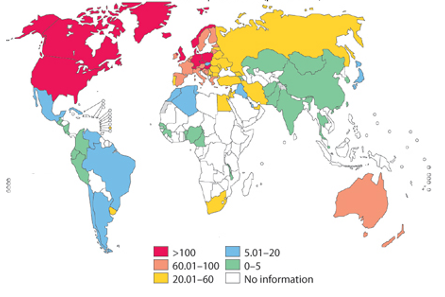 >10060.01-10020.01-60
5.01-200-5No information
Η ΣΚΠ είναι ένα χρόνιο, αυτοάνοσο, φλεγμονώδες και νευροεκφυλιστικό νόσημα του ΚΝΣ
Επηρεάζει πάνω από 2.5 εκ. ανθρώπους παγκοσμίως(0.5 EU/0.4 US)1
Επικράτηση ♀:♂ 2:13,4
Επηρεάζει κυρίως άτομα νεαρής ηλικίας-τυπική έναρξη μεταξύ 20-40 ετών5,6

Η ΣκΠ έχει σημαντικές επιπτώσεις τόσο για την κοινωνία όσο και για τον ασθενή
Φτωχή ποιότητα ζωής
Αυξημένο κόστος υγειονομικής περίθαλψης
Δραματική επίπτωση στην εργασία ακόμα και από τα πρώιμα στάδια, με περίπου 50% των ασθενών με EDSS 3 να έχουν εγκαταλείψει την εργασία τους
Παγκόσμια επίπτωση της ΣκΠ ανά 100,000 άτομα2
1World Health Organization. Neurology atlas 2004; 2World Health Organization. Multiple sclerosis resources in the world atlas, 2008; 3Whitacre CC et al. Science 1999; 4Koch-Henriksen N et al, Lancet Neurol 2011; 5Noseworthy JH et al. N Engl J Med 2000 ; 6Confavreux C et al. Brain 1980
Επιδημιολογία
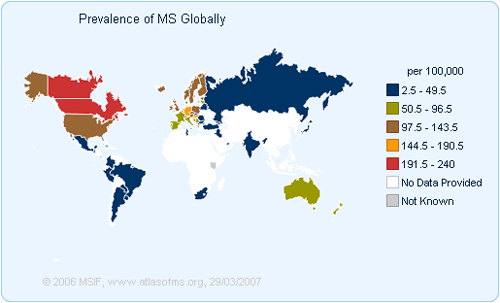 Οικονομικές και κοινωνικές επιπτώσεις της ΣΚΠ
Ποιότητα Ζωής
EDSS και λειτουργικότητα έχουν αντίστροφη σχέση1,2
Δαπάνες Υγείας
Το μεγαλύτερο μέρος των δαπανών οφείλεται σε άμεση ιατρικά κόστη (56%) και μακροχρόνια απουσία από την εργασία λόγω ασθένειας (22%)3
Κατανομή δαπανών (Ευρώπη)
Μέσο κόστος ανά ασθενή €31k / έτος
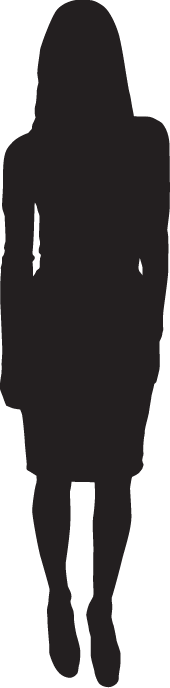 Utility*
Στάδιο νόσου (Λειτουργικότητα, EDSS)
Εργασία
~50% των ασθενών με ΣΚΠ είναι άνεργοι όταν φτάσουν EDSS 3.0 και / ή 10 έτη μετά τη διάγνωση4
Θνησιμότητα και νοσηρότητα στη ΣΚΠ
ΣΚΠ vs ηλικία / φύλο πληθυσμό μη ασθενών με ΣΚΠ
Οποιαδήποτε αιτία θνησιμότητας
Οποιαδήποτε ευκαιριακή λοίμωξη\
Proportion of patients working or on long-term sick leave
Λέμφωμα
Ισχαιμικό εγκεφαλικό
0
0.5
1.0
1.5
2.0
2.5
3.0
3.5
4.0
Event rate ratio (ERR) with 95% CI
Στάδιο νόσου (EDSS)
*Calculated using EQ-5D. EDSS, Extended Disability Status Scale. 1. Orme M et al. Value Health 2007; 2. Reproduced from J Neurol Neurosurg Psychiatry. Costs and quality of life of patients with multiple sclerosis in Europe. Kobelt G, Berg J, Lindgren P, Fredrikson S, Jönsson B. 77: 918-926. ©2006 with permission from BMJ Publishing Group Ltd; 3. Sobocki P, Pugliatti M, Lauer K, Kobelt G. Sobocki P. Mult Scler. Estimation of the cost of MS in Europe: extrapolations from a multinational cost study. 13(8):1054-64. ©2007. Reproduced by permission of SAGE; 4. Pfleger CC et al. Mult Scler 2010; 5. Capkun G et al. Poster P779 presented at ECTRIMS 2013 (analysis of the US Department of Defence database)
[Speaker Notes: Key points
MS disease has considerable impact on both society and the individual patient
Most importantly,
QOL is reduced with an increasing EDSS
MS has a profound impact on healthcare costs
There is a dramatic impact on employment even in the early stages of disability, with approximately 50% of patients already dropping out of the workforce by the time they reach an EDSS of 3.0
MS patients have an increased risk for several morbidities as well as all-cause mortality

Notes 
Regional / national analyses of healthcare costs for MS have been conducted in areas outside Europe – please refer to individual publications for data in these regions]
ΣΚΠ
Τα ακριβή αίτια (αιτιολογία) της ΣΚΠ είναι άγνωστα, αλλά γενικά πιστεύεται ότι προκαλείται από την επίθεση του ανοσιακού συστήματος κατά της μυελίνης στο ΚΝΣ. 
Έτσι, είναι γνωστή ως μια αυτοάνοση νόσος και θεωρείται ότι πυροδοτείται από κάποιον περιβαλλοντικό παράγοντα (π.χ. μια λοίμωξη) σε άτομα με γενετική προδιάθεση. 
Το αποτέλεσμα της ανοσολογικής επίθεσης είναι η απώλεια της μυελίνης σε πολλές περιοχές. 
Η επίθεση αφήνει περιοχές ουλώδους ιστού που έχουν πάρει την ονομασία σκλήρυνση και συρρέουν σε πλάκες που είναι χαρακτηριστικές της νόσου.
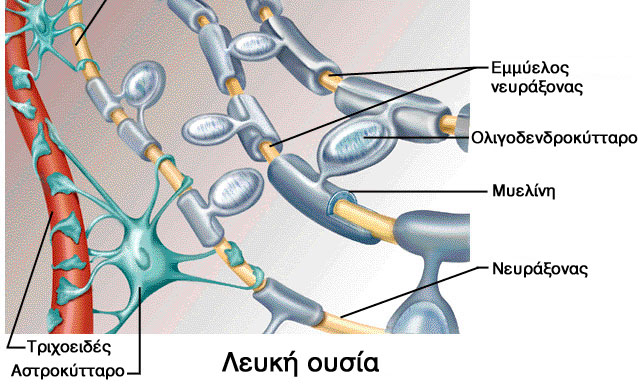 Ota et al. 1990; Steinmann et al. 1996; Lehmann et al. 1992; Tournier-Lasserve et al. 1987
ΣΚΠ
Συνέπεια της απομυελίνωσης είναι η απώλεια του ελύτρου μυελίνης που περιβάλλει και μονώνει τους νευράξονες, ονομάζεται απομυελίνωση και είναι το κύριο πρόβλημα στη ΣΚΠ. 

Καθώς τα μυελινωμένα νεύρα μπορούν να μεταφέρουν ένα νευρικό σήμα με ταχύτητα περίπου 100 φορές μεγαλύτερη από ό,τι τα μη μυελινωμένα νεύρα, η απώλεια μυελίνης είναι πιθανό να οδηγήσει σε μείωση της ταχύτητας μετάδοσης σημάτων. Οι συνέπειες αυτής της μείωσης στη ΣΚΠ εξαρτώνται από το νεύρο που έχει τη βλάβη.
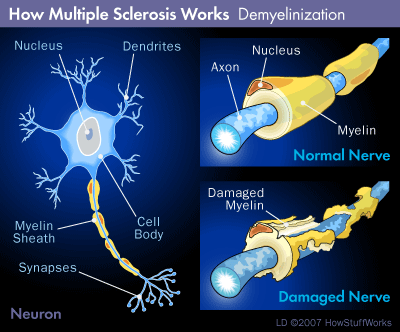 ΣΚΠ

Προσβάλλει νεαρούς ενήλικες, έχει μία χρόνια και απρόβλεπτη πορεία και τελικά προκαλεί σημαντική αναπηρία σε πολλούς ασθενείς. 

Η ΣΚΠ συνήθως ξεκινά σαν διαλείπουσα – υποτροπιάζουσα πάθηση αλλά στους πιο πολλούς ασθενείς ακολουθείται μια προϊούσα πορεία μετά από λίγα χρόνια. 

Η υποτροπιάζουσα φάση της νόσου χαρακτηρίζεται από επεισόδια φλεγμονής στη λευκή ουσία του εγκεφάλου και του νωτιαίου μυελού, ενώ η απώλεια  αξόνων και η εκφύλιση χαρακτηρίζουν την προϊούσα φάση της νόσου.  

Σε γενικές γραμμές το προσδόκιμο επιβίωσης μειώνεται κατά μία δεκαετία κυρίως όμως λόγω των επιπλοκών και όχι εξαιτίας της πάθησης καθεαυτής.
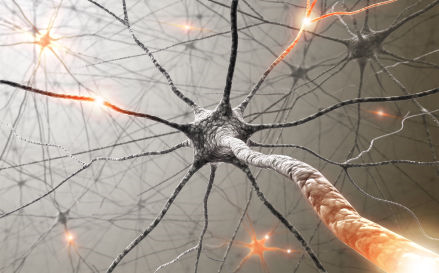 Τύποι της ΣΚΠ
Υποτροπιάζουσα-διαλείπουσα ΣΚΠ (RRMS) (40-50%)
Δευτερογενώς προϊούσα ΣΚΠ (SPMS) (30-40%)
Acute relapses with full or partial recovery; stable in between
Begins with RR, followed by
progression with or without relapses
Disability
Disability
Time
Time
Πρωτογενώς προϊούσα ΣΚΠ (PPMS)
(10%)
Προϊούσα -υποτροπιάζουσα ΣΚΠ (PRMS)
(< 5%)
Progression from onset 
with few relapses
Progression from onset, 
no relapses, continuous or stepwise progression
Disability
Disability
Time
Time
Υποτροπιάζουσα-διαλείπουσα  (RRMS)
Είναι η πιο συχνή μορφή ΣΚΠ – περίπου 85% των ατόμων με ΣΚΠ εμφανίζουν RRMS
Χαρακτηρίζεται από σαφώς καθορισμένες υποτροπές, που ακολουθούνται είτε από πλήρη ύφεση είτε από ύφεση με ορισμένα υπολειμματικά ελλείμματα μετά την ανάρρωση . Με την πάροδο του χρόνου, οι ασθενείς μπορεί να μεταπέσουν σε δευτερογενώς προϊούσα μορφή της νόσου SPMS
Δευτερογενώς προϊούσα ΣΚΠ (SPMS)
Η SPMS εμφανίζει αρχικά το ίδιο μοντέλο με την RRMS, αλλά ακολουθείται από εξέλιξη της νόσου. Η SPMS μπορεί να περιλαμβάνει περιστασιακές υποτροπές, ελάσσονες υφέσεις και σταθεροποίηση (plateaus) (SPMS-R - SPMS με υποτροπές) ή μπορεί να μην υπάρχουν υποτροπές (SPMSNR) 
Περίπου 50% των πασχόντων από ΣΚΠ που δεν λαμβάνουν θεραπεία θα αναπτύξουν SPMS μέσα σε 10 χρόνια από την έναρξη της νόσου.
Πρωτογενώς προϊούσα (PPMS)
Είναι η πιο σοβαρή μορφή της νόσου και παρατηρείται σε 10–15% των ατόμων με ΣΚΠ
Χαρακτηρίζεται από εξέλιξη της νόσου μετά την έναρξη, με ή χωρίς περιστασιακή σταθεροποίηση και παροδικές υφέσεις . Σταδιακά, παρατηρείται σχεδόν συνεχής συσσώρευση σωματικής αναπηρίας και δεν υπάρχουν διακριτές υποτροπές.
Κλινικά μεμονωμένο σύνδρομο (Μεμονωμένο απομυελινωτικό συμβάν)
Η ΣΚΠ σχεδόν πάντα εμφανίζεται ως μια κατάσταση που αναφέρεται ως κλινικά μεμονωμένο σύνδρομο (CIS). CIS λέγεται ότι υπάρχει όταν ένα άτομο εμφανίζει ένα κλινικό νευρολογικό έλλειμμα που είναι συμβατό με απομυελινωτική νόσο.

Αυτό μπορεί να συνοδεύεται από πολλαπλές βλάβες στην απεικόνιση εγκεφάλου, αλλά σε αυτό το στάδιο δεν έχει τεθεί ακόμη διάγνωση ΣΚΠ. Τα άτομα με αυτό το σύνδρομο έχουν υψηλό κίνδυνο να αναπτύξουν κλινικά βέβαιη ΣΚΠ.
Καλοήθης ΣΚΠ
Μετά από μία ή δύο επιθέσεις με ολική αποκατάσταση, αυτός ο τύπος της ΣκΠ δεν χειροτερεύει με τον χρόνο και δεν υπάρχει μόνιμη ανικανότητα. 

Η καλοήθης ΣκΠ μπορεί να αναγνωριστεί μόνο όταν υπάρξει ελάχιστη ανικανότητα μετά από 10-15 έτη από την έναρξή της, και αρχικώς μπορεί να οριστεί ως ΣκΠ εξάρσεων – υφέσεων. 

Η καλοήθης ΣκΠ τείνει να συνδέεται στην έναρξή της με λιγότερα εκτεταμένα συμπτώματα (π.χ. αισθητικά με μουδιάσματα). Συχνότητα – περίπου 20%
Συχνά σημεία και συμπτώματα της ΣΚΠ
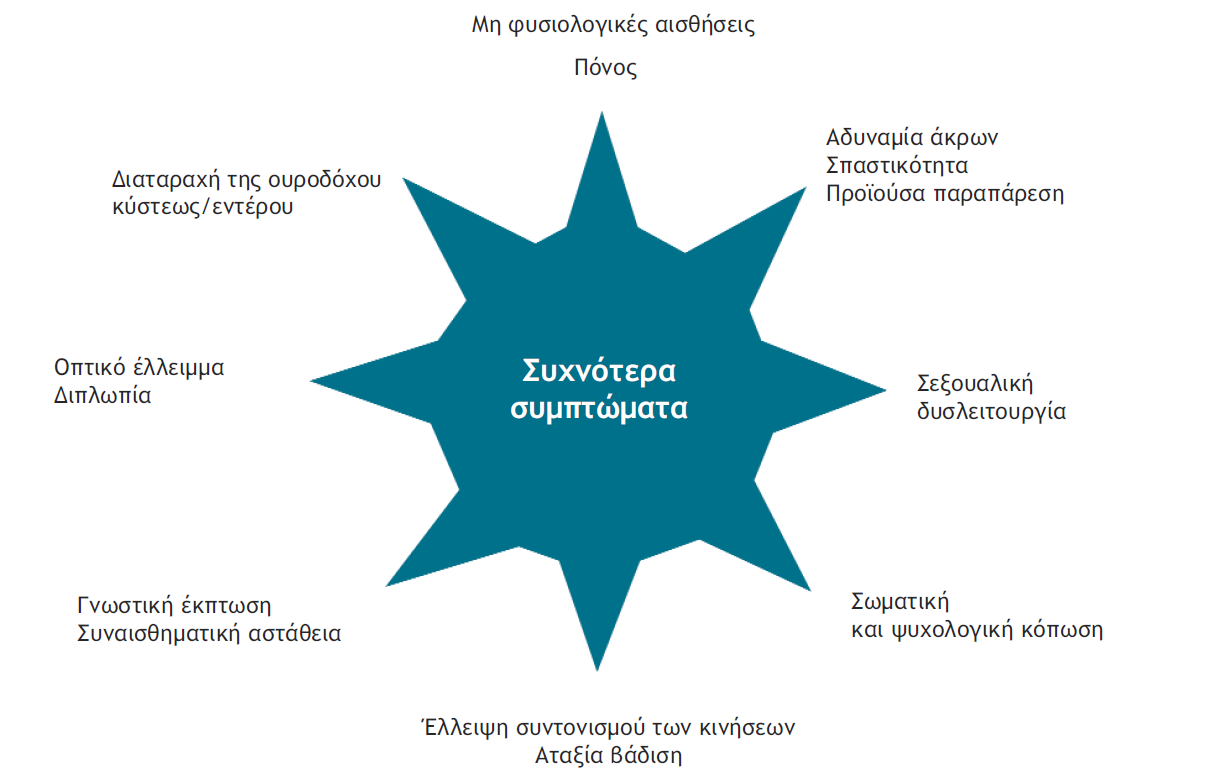 12
Η έγκαιρη αλλαγή σε πιο αποτελεσματική θεραπεία μπορεί να επηρεάσει θετικά την εξέλιξη της νόσου1,2
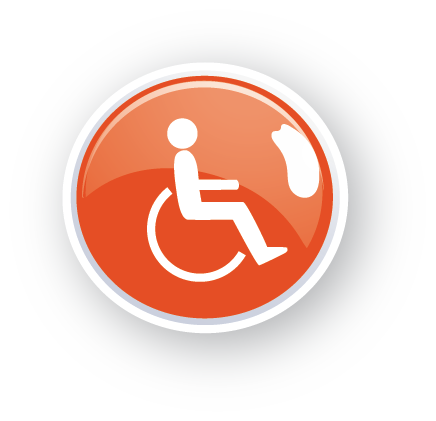 Time is brain
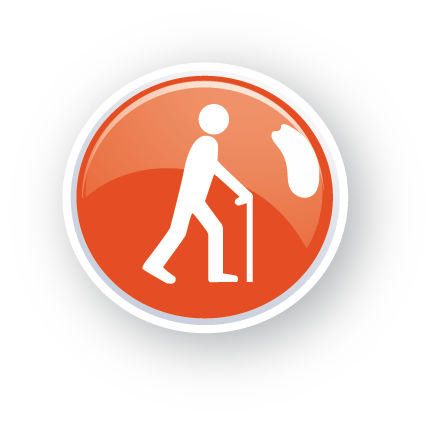 Φυσική εξέλιξη της νόσου
Καθυστερημένη έναρξη θεραπείας
Καθυστερημένη έναρξη θεραπείας
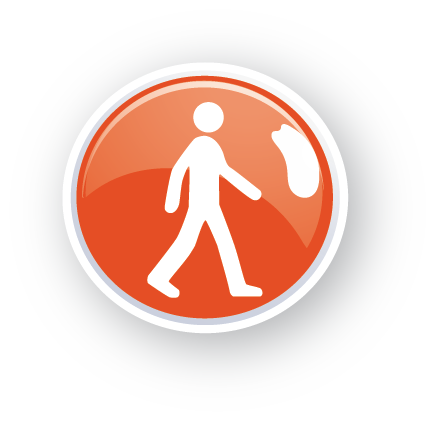 Έγκαιρη έναρξη θεραπείας
Έγκαιρη αλλαγή σε πιο αποτελεσματική θεραπεία
Αναπηρία
Έγκαιρη αλλαγή
Χρόνος
Έναρξη ασθένειας
1. Río J, et al. Nat Rev Neurol 2009; 5:553–560; 2. Bermel RA, et al. Ann Neurol 2013; 73:95–103.Figure adapted from: http://multiple-sclerosis-research.blogspot.co.uk/2012/06/research-dmt-slow-onset-of-progression.html. Accessed April 2013. Based on a review of Bergamaschi R, et al. Mult Scler 2012; Epub ahead of print.
Παράθυρο θεραπευτικής παρέμβασης
7
6
Φάση 2
EDSS score 3–6
Ανεξάρτητη από την 
    πρόοδο κατά τη φάση 1
5
4
EDSS score
3
Φάση 1
Χρόνος από τη διάγνωση 
μέχρι το EDSS score 3
Εξαρτάται από 
    την εστιακή φλεγμονή
Η διάρκεια ποικίλει
2
Παράθυρο θεραπευτικής παρέμβασης
1
0
0
5
10
15
20
25
30
subgroup 1
subgroup 2
subgroup 3
subgroup 4
subgroup 5
Χρόνος από την κλινική έναρξη της ΣΚΠ (έτη)
Disability progression in five subgroups defined according to the duration of Phase 1 (mean time from multiple sclerosis clinical onset to DSS 3) patients who had reached both DSS score 3 and DSS score 6 (N = 718); subgroup 1 (0 to <3 years, 523 patients), subgroup 2 (3 to <6 years, 290 patients), subgroup 3 (6 to <10 years, 254 patients), subgroup 4 (10 to <15 years, 172 patients) and subgroup 5 (≥15 years, 176 patients).Non-interventional study of patients identified through the Rennes Multiple Sclerosis Clinic
DSS. Disability Status Scale
1 Leray E et al. Brain 2010; 133:1900–1913
Θεραπευτικές επιλογές  στους ασθενείς με RRMS
Θεραπείες ισχυρής αποτελεσματικότητας
Θεραπείες ήπιας αποτελεσματικότητας
Κλιμάκωση θεραπείας στους ασθενείς με RRMS
Άσθενείς με RRMS μετά από μια υποτροπή ή ασθενείς με ταχέως εξελισσόμενη νόσο χωρίς προηγούμενη θεραπεία
Ασθενείς με RRMS που δεν έχουν λάβει προηγούμενη θεραπεία
Ναταλιζουμάμπη
Θεραπεία κλιμάκωσης και για ασθενείς με ταχέως εξελισσόμενη σοβαρή ΠΣ καθώς δεν  κατάλληλο για μακροπρόθεσμη χρήση
Αλεμπτουζουμάμπη
Τελευταίας γραμμής θεραπεία με βάση τη σχέση οφέλους-κινδύνου
Φινγκολιμόδη 

Απο του στόματος θεραπεία για πρώιμη πρώτη αλλαγή θεραπείας για λόγους αποτελεσματικότητας
ΙFNs/GA 
Ενέσιμες θεραπείες ήπιας αποτελεσματικότητας
BG12/ Τεριφλουνομιδη
Από του στόματος σκευάσματα για ασθενείς που δεν έχουν λάβει προηγούμενη θεραπεία
16
Κλινική πορεία της ΣΚΠ
Πρόοδος νόσου
Μείωση εγκεφαλικού όγκου(διάχυτη βλάβη ιστού/ απώλεια)
Αναπηρία
(λειτουργικό έλλειμμα λόγω χρόνιας απομυελίνωσης)
Υποτροπές 
(οξεία φλεγμονώδης βλάβη σε νευράξονες/ γλοία)
Ενεργότητα MRI(εστιακή φλεγμονή και βλάβη)
Εστιακή φλεγμονή
(υποτροπές/ βλάβες στην MRI – συσσώρευση Gd+, T2 βλαβών)
Διάχυτη βλάβη εγκεφαλικού ιστού
(νευροεκφύλιση / αποτυχία επιδιόρθωσης, αναπηρία/ ατροφία)
Reprinted from Drug Des Devel Ther 4; Barten LJ et al. New approaches in the management of multiple sclerosis, 343–366, copyright (2010), with permission from Dove Medical Press
Η φινγκολιμόδη «ελέγχει» τη νόσο, μειώνοντας τόσο την εστιακή όσο και τη διάχυτη εγκεφαλική βλαβη
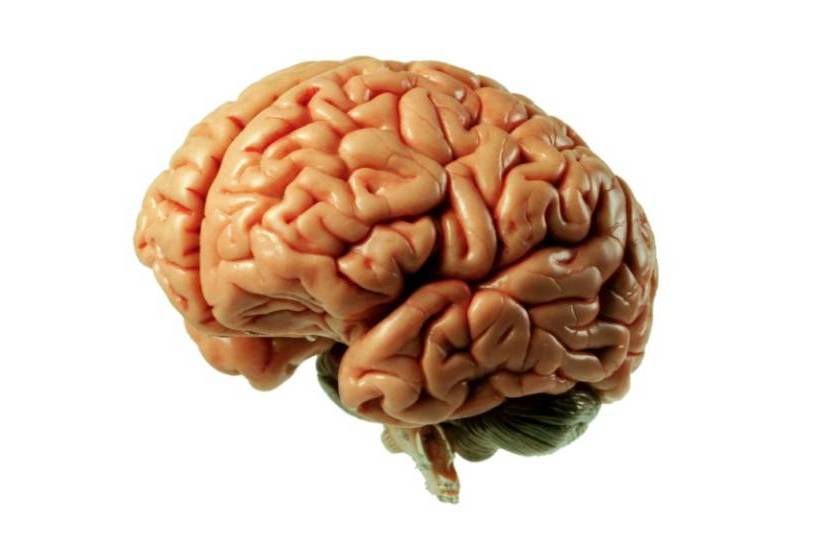 Μείωση εστιακής βλάβης1,6,7,10,11
Μείωση διάχυτης βλάβης1-9
Δράση στο ΚΝΣ12-14
Δράση στην περιφέρεια
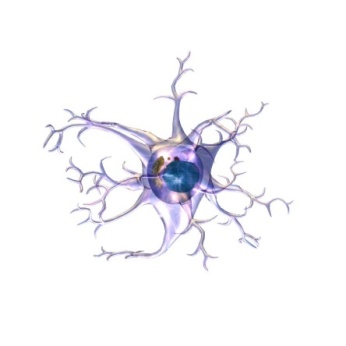 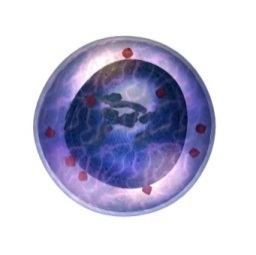 Ενεργοποιημένων αστροκυττάρων
Φλεγμονωδών Τ λεμφοκυττάρων
«Έλεγχος» νόσου
Εστιακή φλεγμονή
(υποτροπές/ βλάβες στην MRI – συσσώρευση Gd+, T2 βλαβών)
Διάχυτη βλάβη εγκεφαλικού ιστού
(νευροεκφύλιση / αποτυχία επιδιόρθωσης, αναπηρία/ ατροφία)
1. Filippi M et al. Lancet Neurol 2012; 2. Kutzelnigg A et al. Brain 2005; 3. Frischer JM et al. Brain 2009; 4. Chun J and Hartung HP. Clin Neuropharmacol 2010; 5. Lassmann H. Glia 2014;6. Kappos L et al. N Engl J Med 2010; 7. Calabresi PA et al. Poster 015 presented at AAN 2012; 8. Radue EW et al. Poster P724 presented at ECTRIMS 2012; 9. Cohen JA et al.N Engl J Med 2010; 10. Smirniotopoulos JG et al. Radiographics 2007; 11. Markovic-Plese S and McFarland HF. Curr Neurol Neurosci Rep 2001; 12. Tamagnan GD et al. Poster P839presented at ECTRIMS 2012; 13. Choi JW et al. PNAS 2011; 14. Anthony DC et al. Neuropharmacology 2014;15. Brinkmann V et al. Br J Pharm 2009
4 κριτήρια ενεργότητας της νόσου
Τα τέσσερα κριτήρια της αποτελεσματικής θεραπείας
ΥΠΟΤΡΟΠΕΣ
Η φινγκολιμόδη είναι η μόνη θεραπεία που μειώνει σημαντικά τον ετήσιο ρυθμό υποτροπών σε σύγκριση με την IFN β-1a
TRANSFORMS: 1-year results1,2 Patients with highly active disease despite prior IFN (EU label)*†‡
LONGTERMS 5-year results¶4
Υψηλή αποτελεσματικότητα
Οφέλη έγκαιρης αλλαγής
Μακροχρόνια αποτελεσματα
TRANSFORMS extension§3Core phase (Year 0-1) vs extension phase (Year 1-EOS)
Duration of fingolimod treatment:
50% relativereductionp<0.001
61% relative reduction 
p<0.001
ARR
ARR
switch
ARR
61% σχετική μείωση στον ARR vs IFNβ-1a IM (πληθυσμός ένδειξης EU)
Ασθενείς που άλλαξαν σε φινγκολιμόδη νωρίτερα παρουσίασαν μειωμένη συχνότητα υποτροπών σε σχέση με αυτούς που καθυστέρησαν
Ο ARR παρέμεινε χαμηλός εως και 5 χρόνια
Year 1-EOS
Fingolimod 0.5 mg
(n = 341)
Year 0–1
IFNβ-1a IM(n = 431)
n =       757  757 636 521  267            698 698  698  501  55
1. Cohen J et al. Poster P901 presented at ENS 2011; 2. Havrdova E et al. Poster P473 presented at ECTRIMS 2011; 3. Khatri B et al. Oral 218 presented at ENS 2012. Reproduced with kind permission from B Khatri; 4. Kappos L et al. Poster P1052 presented at ECTRIMS 2013. Reproduced with kind permission from L Kappos
IFNβ-1a IM(n = 149† / 138‡)
Fingolimod 0.5 mg (n = 160† / 166‡)
[Speaker Notes: Key points
Results are shown for relapses, one of the 4 key disease activity measures
It is important to recognise:
the high efficacy, which is seen in subgroups such as patients with high disease activity despite prior treatment (on this slide), as well as for the overall study population
the significant benefit of switching to fingolimod from IFNβ-1a (on this slide)
the sustained efficacy on relapses beyond the core study phase, i.e. the long-term data from LONGTERMS or the individual study extensions

Notes
*Post-hoc analysis of Summary of Product Characteristics-defined subgroups 
†IFN and ≥1 relapse in the year prior to study, plus either ≥1 Gd+ lesionor ≥9 T2 lesions at baseline
‡IFN in the year prior to study, plus equal or more relapses in Year -1 than in Year -2; based on relapse rate ratio§Core ITT population. EOS (end of study) is the last available visit for the randomised patients between initiation and completion of the study. In the extension, these patients were initially re-randomised to 0.5 or 1.25 mg fingolimod, and then all transitioned to open-label fingolimod 0.5 mg. Gilenya®0.5 mg / day is the only dose approved for the treatment of MS
¶During each yearly interval from initiation of therapy up to interim analysis (LONGTERMS analysis population; cut-off 60 months treatment exposure). LONGTERMS was a 5-year extension study following on from extension studies to TRANSFORMS or FREEDOMS. At the time of the interim analysis, the median duration of fingolimod exposure for patients entering LONGTERMS exceeded4.5 years in the FREEDOMS and TRANSFORMS cohorts. Proportionately more patients had reached 5 years of exposure in the FREEDOMS cohort (43%) than in the TRANSFORMS cohort (25%). ARR was calculated as the number of relapses divided by the number of days in the study multiplied by 365.25; each yearly interval uses a cut-off of 365 days]
ΥΠΟΤΡΟΠΕΣ
Η φινγκολιμόδη είναι η μόνη θεραπεία που μειώνει σημαντικά τον ετήσιο ρυθμών υποτροπών σε σύγκριση με την IFN β-1a
TRANSFORMS: 1-year results1,2 Patients with highly active disease despite prior IFN (EU label)*†‡
LONGTERMS 5-year results¶4
Υψηλή αποτελεσματικότητα
Οφέλη έγκαιρης αλλαγής
Μακροχρόνια αποτελεσματα
TRANSFORMS extension§3Core phase (Year 0-1) vs extension phase (Year 1-EOS)
Duration of fingolimod treatment:
50% relativereductionp<0.001
61% relative reduction 
p<0.001
ARR
ARR
switch
ARR
61% σχετική μείωση στον ARR vs IFNβ-1a IM (πληθυσμός ένδειξης EU)
Ασθενείς που άλλαξαν σε φινγκολιμόδη νωρίτερα παρουσίασαν μειωμένη συχνότητα υποτροπών σε σχέση με αυτούς που καθυστέρησαν
Ο ARR παρέμεινε χαμηλός εως και 5 χρόνια
Year 1-EOS
Fingolimod 0.5 mg
(n = 341)
Year 0–1
IFNβ-1a IM(n = 431)
n =       757  757 636 521  267            698 698  698  501  55
1. Cohen J et al. Poster P901 presented at ENS 2011; 2. Havrdova E et al. Poster P473 presented at ECTRIMS 2011; 3. Khatri B et al. Oral 218 presented at ENS 2012. Reproduced with kind permission from B Khatri; 4. Kappos L et al. Poster P1052 presented at ECTRIMS 2013. Reproduced with kind permission from L Kappos
IFNβ-1a IM(n = 149† / 138‡)
Fingolimod 0.5 mg (n = 160† / 166‡)
[Speaker Notes: Key points
Results are shown for relapses, one of the 4 key disease activity measures
It is important to recognise:
the high efficacy, which is seen in subgroups such as patients with high disease activity despite prior treatment (on this slide), as well as for the overall study population
the significant benefit of switching to fingolimod from IFNβ-1a (on this slide)
the sustained efficacy on relapses beyond the core study phase, i.e. the long-term data from LONGTERMS or the individual study extensions

Notes
*Post-hoc analysis of Summary of Product Characteristics-defined subgroups 
†IFN and ≥1 relapse in the year prior to study, plus either ≥1 Gd+ lesionor ≥9 T2 lesions at baseline
‡IFN in the year prior to study, plus equal or more relapses in Year -1 than in Year -2; based on relapse rate ratio§Core ITT population. EOS (end of study) is the last available visit for the randomised patients between initiation and completion of the study. In the extension, these patients were initially re-randomised to 0.5 or 1.25 mg fingolimod, and then all transitioned to open-label fingolimod 0.5 mg. Gilenya®0.5 mg / day is the only dose approved for the treatment of MS
¶During each yearly interval from initiation of therapy up to interim analysis (LONGTERMS analysis population; cut-off 60 months treatment exposure). LONGTERMS was a 5-year extension study following on from extension studies to TRANSFORMS or FREEDOMS. At the time of the interim analysis, the median duration of fingolimod exposure for patients entering LONGTERMS exceeded4.5 years in the FREEDOMS and TRANSFORMS cohorts. Proportionately more patients had reached 5 years of exposure in the FREEDOMS cohort (43%) than in the TRANSFORMS cohort (25%). ARR was calculated as the number of relapses divided by the number of days in the study multiplied by 365.25; each yearly interval uses a cut-off of 365 days]
ΥΠΟΤΡΟΠΕΣ
Η φινγκολιμόδη είναι η μόνη θεραπεία που μειώνει σημαντικά τον ετήσιο ρυθμών υποτροπών σε σύγκριση με την IFN β-1a
TRANSFORMS: 1-year results1,2 Patients with highly active disease despite prior IFN (EU label)*†‡
LONGTERMS 5-year results¶4
Υψηλή αποτελεσματικότητα
Οφέλη έγκαιρης αλλαγής
Μακροχρόνια αποτελέσματα
TRANSFORMS extension§3Core phase (Year 0-1) vs extension phase (Year 1-EOS)
Duration of fingolimod treatment:
50% relativereductionp<0.001
61% relative reduction 
p<0.001
ARR
ARR
switch
ARR
61% σχετική μείωση στον ARR vs IFNβ-1a IM (πληθυσμός ένδειξης EU)
Ασθενείς που άλλαξαν σε φινγκολιμόδη νωρίτερα παρουσίασαν μειωμένη συχνότητα υποτροπών σε σχέση με αυτούς που καθυστέρησαν
Ο ARR παρέμεινε χαμηλός έως και 5 χρόνια
Year 1-EOS
Fingolimod 0.5 mg
(n = 341)
Year 0–1
IFNβ-1a IM(n = 431)
n =       757  757 636 521  267            698 698  698  501  55
1. Cohen J et al. Poster P901 presented at ENS 2011; 2. Havrdova E et al. Poster P473 presented at ECTRIMS 2011; 3. Khatri B et al. Oral 218 presented at ENS 2012. Reproduced with kind permission from B Khatri; 4. Kappos L et al. Poster P1052 presented at ECTRIMS 2013. Reproduced with kind permission from L Kappos
IFNβ-1a IM(n = 149† / 138‡)
Fingolimod 0.5 mg (n = 160† / 166‡)
[Speaker Notes: Key points
Results are shown for relapses, one of the 4 key disease activity measures
It is important to recognise:
the high efficacy, which is seen in subgroups such as patients with high disease activity despite prior treatment (on this slide), as well as for the overall study population
the significant benefit of switching to fingolimod from IFNβ-1a (on this slide)
the sustained efficacy on relapses beyond the core study phase, i.e. the long-term data from LONGTERMS or the individual study extensions

Notes
*Post-hoc analysis of Summary of Product Characteristics-defined subgroups 
†IFN and ≥1 relapse in the year prior to study, plus either ≥1 Gd+ lesionor ≥9 T2 lesions at baseline
‡IFN in the year prior to study, plus equal or more relapses in Year -1 than in Year -2; based on relapse rate ratio§Core ITT population. EOS (end of study) is the last available visit for the randomised patients between initiation and completion of the study. In the extension, these patients were initially re-randomised to 0.5 or 1.25 mg fingolimod, and then all transitioned to open-label fingolimod 0.5 mg. Gilenya®0.5 mg / day is the only dose approved for the treatment of MS
¶During each yearly interval from initiation of therapy up to interim analysis (LONGTERMS analysis population; cut-off 60 months treatment exposure). LONGTERMS was a 5-year extension study following on from extension studies to TRANSFORMS or FREEDOMS. At the time of the interim analysis, the median duration of fingolimod exposure for patients entering LONGTERMS exceeded4.5 years in the FREEDOMS and TRANSFORMS cohorts. Proportionately more patients had reached 5 years of exposure in the FREEDOMS cohort (43%) than in the TRANSFORMS cohort (25%). ARR was calculated as the number of relapses divided by the number of days in the study multiplied by 365.25; each yearly interval uses a cut-off of 365 days]
Τα τέσσερα κριτήρια της αποτελεσματικής θεραπείας
Η φινγκολιμόδη μείωσε σημαντικά των αριθμό των βλαβών στη μαγνητική τομογραφία έναντι της IFNβ-1a IM
Βλάβες στην MRI
TRANSFORMS extension4Core phase (Year 0-1) vs extension phase (Year 1-EOS)
Υψηλή αποτελεσματικότητα
Οφέλη έγκαιρης αλλαγής
Μακροχρόνια αποτελέσματα
FREEDOMS: Continuous fingolimod 0.5 mg5,6(n = 171)
TRANSFORMS: 1 year2Direct comparison – not switched
-80%vs IFNβ-1a IMp<0.002‡
-55% vs IFNβ-1a IM
 p<0.001
p=NS§
Mean Gd+ T1 lesion number
Mean Gd+ T1 lesion number
Patients free from Gd+ lesions (%)
continue
switch
Year 0–1
IFNβ-1a IM(n = 124)
Year 1-EOS
Fingolimod 0.5 mg
(n = 124)
Year0–2
(n = 171)
Year2–4
(n = 171)
Year 0-1 IFNβ-1a IM(n = 354)
Year 0-1Fingolimod 0.5 mg
(n=374)
55% μείωση των Gd+βλαβών έναντι της IFNβ-1a IM
Η μειωμένη δραστηριότητα στην MRI διατηρείται για πάνω από 4 χρόνια
80% μείωση των Gd+ T1 βλαβών έναντι IFNβ-1a IM
1. From N Engl J Med; Kappos L et al. A Placebo-Controlled Trial of Oral Fingolimod in Relapsing Multiple Sclerosis, 362: 387–401. Copyright © (2010) Massachusetts Medical Society. Reproduced with permission from Massachusetts Medical Society; 2. From N Engl J Med; Cohen JA et al. Oral Fingolimod or Intramuscular Interferon for Relapsing Multiple Sclerosis, 362: 402–415. Copyright © (2010) Massachusetts Medical Society. Reproduced with permission from Massachusetts Medical Society; 3. Cohen JA et al. J Neurol 2013; 4. Reproduced from Lancet Neurol. 10(6). Khatri B, Barkhof F, Comi G, Hartung HP, Kappos L, Montalban X, Pelletier J, Stites T, Wu S, Holdbrook F, Zhang-Auberson L, Francis G, Cohen JA; TRANSFORMS Study Group. Comparison of fingolimod with interferon beta-1a in relapsing-remitting multiple sclerosis: a randomised extension of the TRANSFORMS study. pp520-9. ©2011. With permission from Elsevier; 5. Kappos L et al. Oral presentation S41.004 at AAN 2012 Adapted with kind permission from L Kappos; 6. Kappos L et al. Poster P979 presented at ECTRIMS 2012. Adapted with kind permission from L Kappos
[Speaker Notes: Key points
Results are shown for lesions, one of the 4 key disease activity measures
It is important to recognise:
the high efficacy in reducing the lesion counts seen for the core studies (vs placebo or standard-of-care DMT) 
the significant benefit of switching to fingolimod from IFNβ-1a (on this slide)
the sustained efficacy beyond the core study phase, i.e. the FREEDOMS extension shown here

Notes
Data are for ITT population with available MRI scans. p values were calculated with the use of analysis of covariance on ranks with adjustment for study group, country, and number of lesions at baseline
†p=0.137 for subgroup with high disease activity based on relapses, p=0.114 for subgroup with high disease activity based on relapses and MRI, estimated using a negative binomial regression model with log-link
‡Months 13-24 versus months 0-12; Wilcoxin signed-rank test
§Within group comparison – extension ITT population; McNemar’s test]
Τα τέσσερα κριτήρια της αποτελεσματικής θεραπείας
Μεγαλύτερη μείωση του κινδύνου εξέλιξης αναπηρίας με την έγκαιρη έναρξη θεραπείας με Φινγκολιμόδη
Εξέλιξη της Αναπηρίας
FREEDOMS επέκταση: > 4ετή αποτελέσματα1
LONGTERMS: 5-ετή αποτελέσματα†2
Μακροχρόνια οφέλη
Υψηλή αποτελεσματικότητα
FREEDOMS, core study (n = 757)‡
TRANSFORMS, core study (n = 698)‡
100
Επέκταση
Αρχική μελέτη
4.5
27% μείωση του κινδύνου εξέλιξης της αναπηρίας
4.0
3.5
90
3.0
2.5
Ασθενείς χωρίς επιβεβαιωμένη εξέλιξη της EDSS μετά από 3 μήνες (%)
Μέση EDSS (SD)
2.0
80
1.5
1.0
0.5
70
0
0   3   6    9	  12	 15 18	 21 	24 27 30 33	  36 39 	42	 45  48 51 54 57 60
FREEDOMS cohort n§ =
757  747 750 749  751 750  746 744 742 677 721 716  667 597 558  526 496 479 489 478 362
Month
TRANSFORMS cohort n§ =
60
698  670 682  681  686 652  681 666 674 660 666 661  643 646 618  584 507 448 412 330 160
0
Η EDSS παρέμεινε σταθερή για πάνω από 5 χρόνια
0
1
2
3
4
5
Συνεχής λήψη φινγκολιμόδης (n = 425 core/n = 331 extension)
T (χρόνια)
Εικονικό φάρμακο (Mήνες 0–24, n = 418)
1. From N Engl J Med; Kappos L et al. A Placebo-Controlled Trial of Oral Fingolimod in Relapsing Multiple Sclerosis, 362: 387–401. Copyright © (2010) Massachusetts Medical Society. Reproduced with permission from Massachusetts Medical Society; 2. Kappos L et al. Poster P1052 presented at ECTRIMS 2013. Reproduced with kind permission from  L Kappos
Αλλαγή  σε φινγκολιμόδηa (n = 300)
Τα τέσσερα κριτήρια της αποτελεσματικής θεραπείας
Η μείωση του εγκεφαλικού όγκου είναι ταχύτερη σε ασθενείς με ΣΚΠ σε σχέση με το γενικό πληθυσμό
0.2–0.4%
Υγιείς 
μάρτυρες1,2,a
Πρώιμο στάδιο MS3,b
0.5–1.35%
RRMS1,4,5
Εκτιμώμενη μείωση του εγκεφαλικού όγκου, δεδομένα από πολλαπλές μελέτες
Δεδομένα από πολλαπλές πηγές; background και μεθοδολογία των μελετών μπορεί να διαφέρει
1.Barkhoff F, et al. Nat Rev Neurol 2009; 5:256–266; 2. Fotenos AF, et al. Arch Neurol 2008; 65:113–120; 3. Filippi M, et al. Brain 2003; 126:433–437; 
4. Bermel RA & Bakshi R. Lancet Neurol 2006; 5:158–170; 5. De Stefano N, et al. Neurology 2010; 74:1868–1876.
Εγκεφαλική ατροφία στην ΣΚΠ:Ένας in vivo δείκτης της εξελικτικής πορείας της νόσου
Ο όγκος του εγκεφάλου αναμένεται ότι θα μειώνεται κατά 0,2–0,4% ανά έτος σε υγιή άτομα2,3.4 και κατά 0,5–1,35% στους ασθενείς με σκλήρυνση κατά πλάκας2,5

Η νευροεκφύλιση και η φλεγμονώδης απομυελίνωση εμπλέκονται στη ΣκΠ και οδηγούν στη μείωση του εγκεφαλικού όγκου2

Η εγκεφαλική ατροφία συσχετίζεται με γνωσιακές λειτουργίες και η εστιακή ατροφία με το επίπεδο της φυσικής αναπηρίας στη ΣκΠ3-5
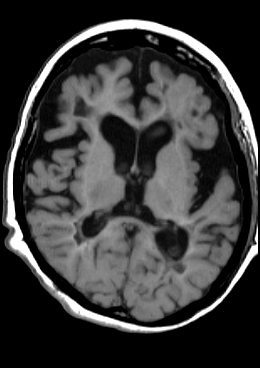 Η μείωση του εγκεφαλικού όγκου είναι ένας έμμεσος κλινικός δείκτης εκτίμησης της νευροεκφύλισης και παρέχει έναν έμμεσο δείκτη νευροπροστασίας6
1. Barkhof F et al. Nat Rev Neurol 2009; 2. Simon JH. Mult Scler 2006; 3. Calabrese M et al. Arch Neurol 2009; 
4. Prinster A et al. Mult Scler 2010; 5. Minneboo A et al. JNNP 2008; 6. Zivadinov R, Bakshi R. J Neuroimaging 2004.
Μόνο η θεραπεία με φινγκολιμόδη έχει δείξει μείωση του ρυθμού εξέλιξης της εγκεφαλικής ατροφίας σε όλες τις μελέτες φάσης ΙΙΙ
BVL
TRANSFORMS επέκταση†§5
Διατήρηση στο χρόνο
Υψηλή αποτελεσματικότητα
Οφέλη έγκαιρης αλλαγής
FREEDOMS 2-year results vs placebo†1
FREEDOMS επέκταση†§¶6
Fingolimod
 0.5 mg (n = 357)
Year 0–1
IFNβ-1a IM(n = 124)
Year 1-EOS
Fingolimod 0.5 mg
(n = 124)
Placebo(n = 331)
Month
switch
Mean percent change in brain volume from baseline*
Mean change in brain volume from baseline (%)*
27.6% μείωση p<0.05
Percentage change in brain volume (%)
Point of switch placebo to fingolimod
n = 395
          383
n = 383
          358
n = 357
          331
n = 290
          254
n = 115
           93
35% σχετική μείωση
p<0.001
51% σχετική μείωση
p=0.006
33-35% σχετική μείωση έναντι placebo
Οι ασθενείς που άλλαξαν έγκαιρα σε φινγκολιμόδη διατήρησαν το πλεονέκτημα έως και 4 χρόνια μετά.
1. From N Engl J Med; Kappos L et al. A Placebo-Controlled Trial of Oral Fingolimod in Relapsing Multiple Sclerosis, 362: 387–401. Copyright © (2010) Massachusetts Medical Society. Reproduced with permission from Massachusetts Medical Society; 2. Calabresi et al. Lancet Neurol 2014; 3. From N Engl J Med; Cohen JA et al. Oral Fingolimod or Intramuscular Interferon for Relapsing Multiple Sclerosis, 362: 402–415. Copyright © (2010) Massachusetts Medical Society. Reproduced with permission from Massachusetts Medical Society; 4. Cohen JA et al. J Neurol 2013; 5. Reproduced from Lancet Neurol. 10(6). Khatri B, Barkhof F, Comi G, Hartung HP, Kappos L, Montalban X, Pelletier J, Stites T, Wu S, Holdbrook F, Zhang-Auberson L, Francis G, Cohen JA; TRANSFORMS Study Group. Comparison of fingolimod with interferon beta-1a in relapsing-remitting multiple sclerosis: a randomised extension of the TRANSFORMS study. pp520-9. ©2011. With permission from Elsevier; 6. Radue EW et al. Oral O219 presented at ENS 2012. Reproduced with kind permission from EW Radue
[Speaker Notes: Key points
Results are shown for BVL, one of the 4 key disease activity measures
BVL is the most recent measure widely discussed for inclusion in the NEDA concept which then became NEDA-4
It is important to recognise:
the high and consistent efficacy in the core phase of all three Phase III studies 
the significant benefit of switching to fingolimod, seen in both the TRANSFORMS extension, and the subgroup of patients who had high disease activity despite IFNβ-1a in the year prior to study entry
the sustained efficacy beyond the core study phase, i.e. the FREEDOMS extension (over 4 years)

Notes
*p<0.05, **p<0.01, ***p<0.001 vs placebo. Rank ANCOVA adjusted for treatment group, country and baseline normalised brain volume 
†Intent-to-treat (ITT) population with evaluable MRI images at baseline and end of core study phase 
‡p=0.057 for subgroup with high disease activity based on relapses, p=0.049 for subgroup with high disease activity based on relapses and MRI, estimated using a negative binomial regression model with log-link
§In the extension, these patients were initially re-randomised to fingolimod 0.5 or 1.25 mg, and then all transitioned to open-label fingolimod  0.5 mg 
¶Within group comparison – extension ITT population]
Μόνο η θεραπεία με φινγκολιμόδη έχει δείξει μείωση του ρυθμού εξέλιξης της εγκεφαλικής ατροφίας σε όλες τις μελέτες φάσης ΙΙΙ
BVL
TRANSFORMS επέκταση†§5
Διατήρηση στο χρόνο
Υψηλή αποτελεσματικότητα
Οφέλη έγκαιρης αλλαγής
FREEDOMS 2-year results vs placebo†1
FREEDOMS επέκταση†§¶6
Fingolimod
 0.5 mg (n = 357)
Year 0–1
IFNβ-1a IM(n = 124)
Year 1-EOS
Fingolimod 0.5 mg
(n = 124)
Placebo(n = 331)
Month
switch
Mean percent change in brain volume from baseline*
Mean change in brain volume from baseline (%)*
27.6% μείωση p<0.05
Percentage change in brain volume (%)
Point of switch placebo to fingolimod
n = 395
          383
n = 383
          358
n = 357
          331
n = 290
          254
n = 115
           93
35% σχετική μείωση
p<0.001
51% σχετική μείωση
p=0.006
33-35% σχετική μείωση έναντι placebo
Οι ασθενείς που άλλαξαν έγκαιρα σε φινγκολιμόδη διατήρησαν το πλεονέκτημα έως και 4 χρόνια μετά.
1. From N Engl J Med; Kappos L et al. A Placebo-Controlled Trial of Oral Fingolimod in Relapsing Multiple Sclerosis, 362: 387–401. Copyright © (2010) Massachusetts Medical Society. Reproduced with permission from Massachusetts Medical Society; 2. Calabresi et al. Lancet Neurol 2014; 3. From N Engl J Med; Cohen JA et al. Oral Fingolimod or Intramuscular Interferon for Relapsing Multiple Sclerosis, 362: 402–415. Copyright © (2010) Massachusetts Medical Society. Reproduced with permission from Massachusetts Medical Society; 4. Cohen JA et al. J Neurol 2013; 5. Reproduced from Lancet Neurol. 10(6). Khatri B, Barkhof F, Comi G, Hartung HP, Kappos L, Montalban X, Pelletier J, Stites T, Wu S, Holdbrook F, Zhang-Auberson L, Francis G, Cohen JA; TRANSFORMS Study Group. Comparison of fingolimod with interferon beta-1a in relapsing-remitting multiple sclerosis: a randomised extension of the TRANSFORMS study. pp520-9. ©2011. With permission from Elsevier; 6. Radue EW et al. Oral O219 presented at ENS 2012. Reproduced with kind permission from EW Radue
[Speaker Notes: Key points
Results are shown for BVL, one of the 4 key disease activity measures
BVL is the most recent measure widely discussed for inclusion in the NEDA concept which then became NEDA-4
It is important to recognise:
the high and consistent efficacy in the core phase of all three Phase III studies 
the significant benefit of switching to fingolimod, seen in both the TRANSFORMS extension, and the subgroup of patients who had high disease activity despite IFNβ-1a in the year prior to study entry
the sustained efficacy beyond the core study phase, i.e. the FREEDOMS extension (over 4 years)

Notes
*p<0.05, **p<0.01, ***p<0.001 vs placebo. Rank ANCOVA adjusted for treatment group, country and baseline normalised brain volume 
†Intent-to-treat (ITT) population with evaluable MRI images at baseline and end of core study phase 
‡p=0.057 for subgroup with high disease activity based on relapses, p=0.049 for subgroup with high disease activity based on relapses and MRI, estimated using a negative binomial regression model with log-link
§In the extension, these patients were initially re-randomised to fingolimod 0.5 or 1.25 mg, and then all transitioned to open-label fingolimod  0.5 mg 
¶Within group comparison – extension ITT population]
Μόνο η θεραπεία με φινγκολιμόδη έχει δείξει μείωση του ρυθμού εξέλιξης της εγκεφαλικής ατροφίας σε όλες τις μελέτες φάσης ΙΙΙ
BVL
TRANSFORMS επέκταση†§5
Διατήρηση στο χρόνο
Υψηλή αποτελεσματικότητα
Οφέλη έγκαιρης αλλαγής
FREEDOMS 2-year results vs placebo†1
FREEDOMS επέκταση†§¶6
Fingolimod
 0.5 mg (n = 357)
Year 0–1
IFNβ-1a IM(n = 124)
Year 1-EOS
Fingolimod 0.5 mg
(n = 124)
Placebo(n = 331)
Month
switch
Mean percent change in brain volume from baseline*
Mean change in brain volume from baseline (%)*
27.6% μείωση p<0.05
Percentage change in brain volume (%)
Point of switch placebo to fingolimod
n = 395
          383
n = 383
          358
n = 357
          331
n = 290
          254
n = 115
           93
35% σχετική μείωση
p<0.001
51% σχετική μείωση
p=0.006
33-35% σχετική μείωση έναντι placebo
Οι ασθενείς που άλλαξαν έγκαιρα σε φινγκολιμόδη διατήρησαν το πλεονέκτημα έως και 4 χρόνια μετά.
1. From N Engl J Med; Kappos L et al. A Placebo-Controlled Trial of Oral Fingolimod in Relapsing Multiple Sclerosis, 362: 387–401. Copyright © (2010) Massachusetts Medical Society. Reproduced with permission from Massachusetts Medical Society; 2. Calabresi et al. Lancet Neurol 2014; 3. From N Engl J Med; Cohen JA et al. Oral Fingolimod or Intramuscular Interferon for Relapsing Multiple Sclerosis, 362: 402–415. Copyright © (2010) Massachusetts Medical Society. Reproduced with permission from Massachusetts Medical Society; 4. Cohen JA et al. J Neurol 2013; 5. Reproduced from Lancet Neurol. 10(6). Khatri B, Barkhof F, Comi G, Hartung HP, Kappos L, Montalban X, Pelletier J, Stites T, Wu S, Holdbrook F, Zhang-Auberson L, Francis G, Cohen JA; TRANSFORMS Study Group. Comparison of fingolimod with interferon beta-1a in relapsing-remitting multiple sclerosis: a randomised extension of the TRANSFORMS study. pp520-9. ©2011. With permission from Elsevier; 6. Radue EW et al. Oral O219 presented at ENS 2012. Reproduced with kind permission from EW Radue
[Speaker Notes: Key points
Results are shown for BVL, one of the 4 key disease activity measures
BVL is the most recent measure widely discussed for inclusion in the NEDA concept which then became NEDA-4
It is important to recognise:
the high and consistent efficacy in the core phase of all three Phase III studies 
the significant benefit of switching to fingolimod, seen in both the TRANSFORMS extension, and the subgroup of patients who had high disease activity despite IFNβ-1a in the year prior to study entry
the sustained efficacy beyond the core study phase, i.e. the FREEDOMS extension (over 4 years)

Notes
*p<0.05, **p<0.01, ***p<0.001 vs placebo. Rank ANCOVA adjusted for treatment group, country and baseline normalised brain volume 
†Intent-to-treat (ITT) population with evaluable MRI images at baseline and end of core study phase 
‡p=0.057 for subgroup with high disease activity based on relapses, p=0.049 for subgroup with high disease activity based on relapses and MRI, estimated using a negative binomial regression model with log-link
§In the extension, these patients were initially re-randomised to fingolimod 0.5 or 1.25 mg, and then all transitioned to open-label fingolimod  0.5 mg 
¶Within group comparison – extension ITT population]
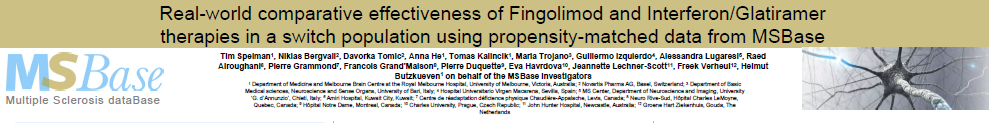 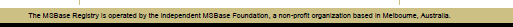 Δεδομένα από την καθημερινή κλινική πράξη
Σε ασθενείς με προηγούμενο ιστορικό υποτροπών και θεραπεία πρώτης γραμμής,  η αλλαγή σε φινγκολιμόδη καθυστέρησε το χρονικό σημείο της πρώτης υποτροπής στον 1 χρόνο
45%
Μείωση vs BRACE
(p < 0.01)a
Real World Efficacy
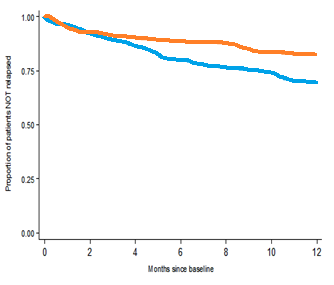 Fingolimod(n=208)
% ασθενείς ελεύθεροι υποτροπών
BRACE therapies (n=208)
P1096, Spelman et al., ECTRIMS 2013
Μελέτη PANGAEA: η φινγκολιμόδη μείωσε τον ετήσιο ρυθμό υποτροπών έναντι προηγούμενης θεραπείας
Αλλαγή από GA
(n = 831 / 510)
Αλλαγή από IFN*
(n = 1758 / 1085)
Σύνολο ασθενών
(n = 3565 / 2229)
p<0.001
Annualised relapse rate
GA
INF
Prior to switch
Fingolimod (Month 12)
Prior to switch
Fingolimod (Month 12)
Prior to switch
Fingolimod (Month 12)
P-values for switching from GA or IFN to fingolimod were not reported. Error bars show 95% CI. *IFNβ-1a SC, IFNβ-1a IM or IFNβ-1b. 
Ziemssen T et al. Poster P3.152 presented at AAN 2014. Reproduced with kind permission from T Ziemssen
[Speaker Notes: Key points
An observational prospective study such as PANGAEA is another example of real-world evidence
PANGAEA includes >3600 patients receiving fingolimod who are being prospectively followed-up and documented
In this interim analysis, PANGAEA data showed that fingolimod is highly efficacious, irrespective of prior therapy]
Δεδομένα από την καθημερινή κλινική πράξη
PANGAEA
6-month sustained EDSS change
Patients (%)
n = 2720
n = 1927
n = 1262
n = 748*
Presented results are from an interim analysis of up to 3641 patients documented in the PANGAEA registry.*The length of follow up varies according to the time point of inclusion; the lower patient numbers at later time points do not indicate that patients have stopped treatment Ziemssen T et al. Poster P3.152 presented at AAN 2014. Reproduced with kind permission from T Ziemssen
[Speaker Notes: Key points
An observational prospective study such as PANGAEA is another example of real-world evidence
PANGAEA includes >3600 patients receiving fingolimod who are being prospectively followed-up and documented
This interim analysis showed that the vast majority of patients at their respective follow-up time has a stable or improved EDSS score
The length of follow-up varies according to the time point of inclusion; the lower patient numbers at later time points do not indicate that patients have stopped treatment]
Μακροχρόνια δεδομένα εμπειρίας χρήσης και ασφάλειας
> 91 500* ασθενείς έχουν λάβει φινγκολιμόδη

Υπάρχει έκθεση σε πάνω από  135.800 έτη ασθενών παγκοσμίως

Εγκεκριμένο σε >80 χώρες
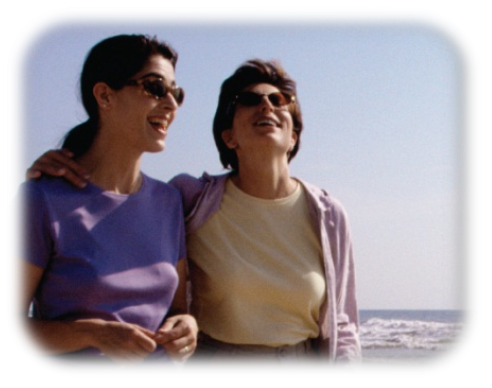 Θετικό προφίλ οφέλους-ρίσκου επιβεβαιωμένο από τις αρμόδιες αρχές2,3
US FDA: η φινγκολιμόδη παρέχει σημαντικό όφελος στη θεραπεία
EU EMA: η φινγκολιμόδη έχει θετικό προφίλ οφέλους-ρίσκου
*Data cut-off 28 February 2014. Novartis Pharma AG. Data on file
2. US FDA Drug Safety Communication. 2011. Available at: http://www.fda.gov/Drugs/DrugSafety/ucm284240.htm. Accessed April 2013; 3. EMA. GILENYA Q&A. 2012. Available at: http://www.ema.europa.eu/docs/en_GB/document_library/Medicine_QA/2012/04/WC500125689.pdf. Accessed April 2013.
[Speaker Notes: Key point
The evidence story for fingolimod is completed by
the growing global exposure and experience with fingolimod
the confirmation of safety and tolerability observed in clinical trials
Together this supports the overall positive benefit: risk profile of fingolimod]
Η φινγκολιμόδη ενδείκνυται ως μονοθεραπεία τροποποιητική της νόσου σε υψηλής ενεργότητας υποτροπιάζουσα-διαλείπουσα σκλήρυνση κατά πλάκας (ΣΚΠ)
Επέκταση ένδειξης!!
Ασθενείς με υψηλής ενεργότητας  νόσο παρά τη θεραπεία με μια βήτα-ιντερφερόνη. με τουλάχιστον μία τροποποιητική της νόσου θεραπεία 

 Τουλάχιστον 1 υποτροπή εντός του προηγούμενου έτους ενώ ήταν υπό θεραπεία και τουλάχιστον 9 υπέρπυκνες βλάβες στην Τ2 στην MRI ή τουλάχιστον 1 Gd προσλαμβάνουσα βλάβη

 Σταθερή ή αυξανόμενη συχνότητα υποτροπών ή με συνεχιζόμενες σοβαρές υποτροπές, σε σύγκριση με το προηγούμενο έτος

 ή

 Ασθενείς με ταχέως εξελισσόμενη σοβαρή υποτροπιάζουσα-διαλείπουσα σκλήρυνση κατά πλάκας, 

 2 ή περισσότερες υποτροπές που προκαλούν αναπηρία μέσα σε ένα έτος, και με 1 ή περισσότερες Gd προσλαμβάνουσες βλάβες στη μαγνητική τομογραφία εγκεφάλου ή 

 Σημαντική αύξηση στο φορτίο βλαβών Τ2 σε σύγκριση με προηγούμενη πρόσφατη μαγνητική τομογραφία.
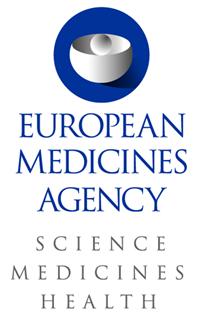 Gilenya™ Prescribing Information
9/10 ασθενείς και θεράποντες ιατροί έχουν θετική άποψη για την ανοχή στην φινγκολιμόδη
Physicians / patients (%)
Η υψηλή συμμόρφωση στη φινγκολιμόδη αντανακλά το καλό προφίλ ανοχής2
Presented results are from an interim analysis of up to 3641 patients documented in the Pangaea registry
1. Ziemssen T et al. Poster P3.152 presented at AAN 2014. Reproduced with kind permission from T Ziemssen 
2. Agashivala N et al. BMC Neurology 2013
[Speaker Notes: Key points
An observational prospective study such as PANGAEA is another example of real-world evidence
PANGAEA includes >3600 patients receiving fingolimod who are being prospectively followed-up and documented
In this interim analysis, PANGAEA data has shown that fingolimod is well tolerated. Importantly, this was reported by both physicians and patients]
Μοναδικός συνδυασμός πλεονεκτημάτων